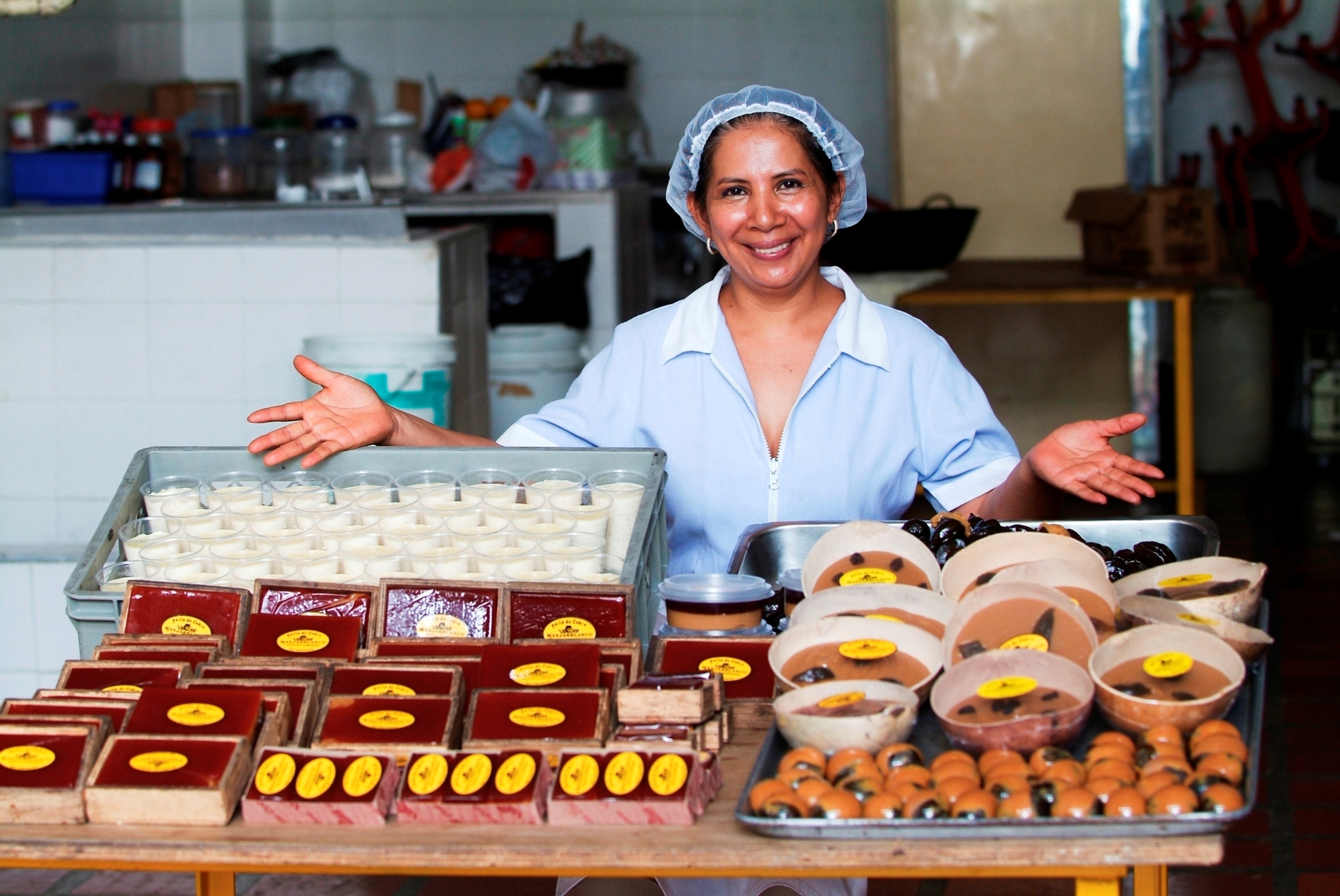 A collaborative effort to increase access to capital and support for small business in Minnesota focused on low/moderate income areas and under-served communities
Minnesota Inclusive Growth FundSponsored by Catalyst
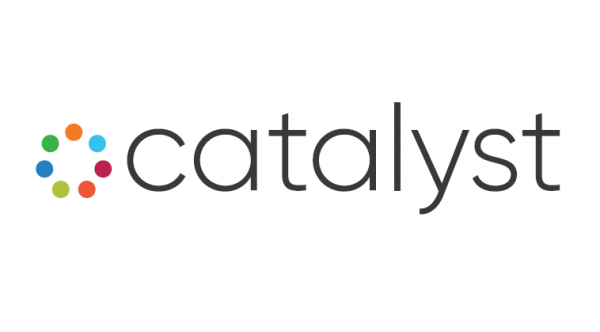 1
About Catalyst- the starting point for the MIGF
Catalyst is a collaboration between five leading Minnesota-based minority business support organizations (MBSO).
Catalyst's Mission: to increase the quantity and quality of stage-appropriate supports for minority businesses in Minnesota
Approach is collaborative and ecosystem-focused understanding that larger gains can be made through cooperation than competition
Strategy: to best support minority businesses in Minnesota requires that all the players that support them (across all sectors) are actively communicating and focused driving towards the same goals.

Urgent Need and Opportunity: The pandemic and civil unrest following the murder of George Floyd exposed the need for sustainable patient capital to support the rebuilding efforts of small businesses located in LMI and under-served communities served by Catalyst partners and other Fund Originators.
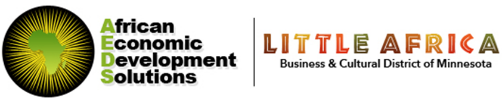 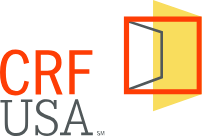 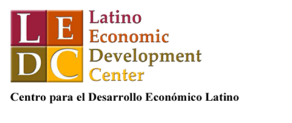 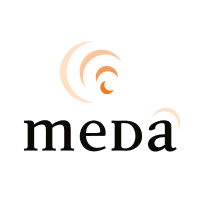 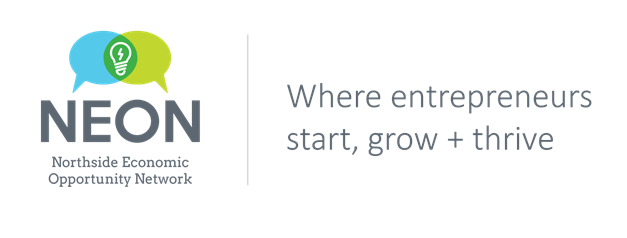 2
The Minnesota Inclusive Growth Fund is designed to equip community small business lenders with the support required to meet the unique rebuilding and recovery needs of their communities
Liquidity
Low-cost and flexible capital
Enables participating CDFIs to focus on new lending in their communities by providing them with liquidity and mitigating on-balance sheet risk
Provides CDFIs with the low-cost and flexible capital required to offer deeply affordable and flexible loans to small businesses
Operational Support
Sustainable and Scalable Partnership
Provides CDFIs with the financial resources through the origination fee and servicing fee to ensure they have operational capacity to execute on a high volume of loans
Builds a scalable source of financing that leverages and combines existing infrastructure, networks, and relationships to activate new recovery lending
3
[Speaker Notes: Liquidity
Operational support 
New lending
Streamlined]
This effort pools resources and leverages existing infrastructure to simplify execution and speed to market for businesses during this time of crisis
Loans, investments & grants…
…centralized and tailored…
…distributed through local partners…
…to the organizations that need it most
Minnesota Inclusive Growth Fund
Banks
Capital
Technical assistance
Local small businesses affected by COVID-19
Foundations
Community based lenders / CDFIs
Technology Platform
Individuals & Families
4
The Minnesota Inclusive Growth Fund will purchase loans originated by participating CDFI's to the Program
Minnesota Inclusive Growth Fund
(CRF Administered)
MEDA
Banks + other Institutions
Class A
(Senior debt)
~60%
AEDS
NEON
Recovery loans and assistance to small businesses across the state of Minnesota

Flexible working capital 
Deeply affordable interest rates
Longer term to keep monthly payments low
Flexibility on eligibility requirements
LEDC
Foundation PRIs or EQ2s
Other Minnesota CDFI’s
Class B (Subordinate debt)
~20%
Grants
Loan Loss Reserves
~20%
Originating CDFIs will receive an origination and servicing fee along with any available technical assistance grants
5
The participating CDFI lenders will originate new loans to small businesses that they can package and sell to a centralized special purpose vehicle
Minnesota Inclusive Growth Fund
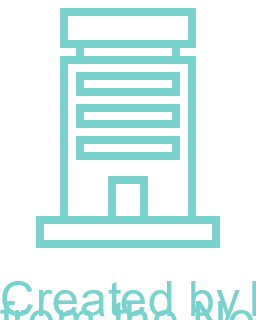 CDFI
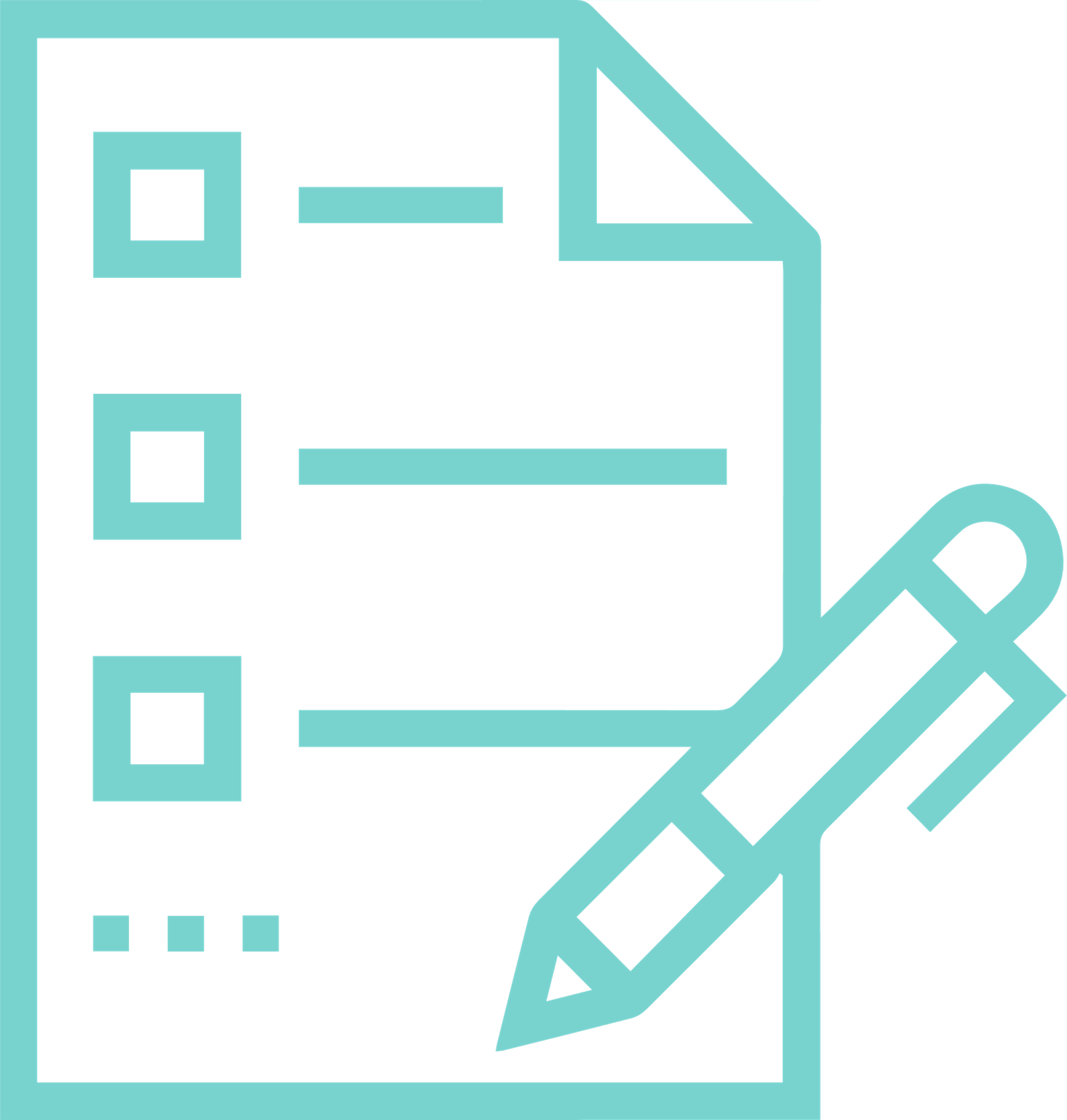 Minnesota Inclusive Growth FundPortal
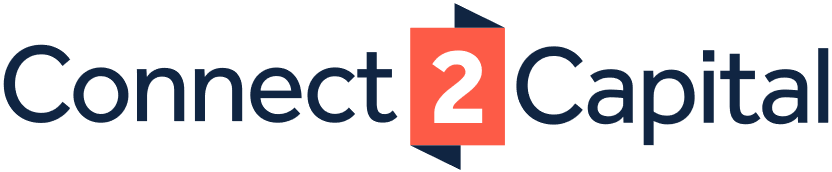 Application Process
Matching/Origination
Package and Sell to Fund
Eligible applicants will be matched with a community lender that best serves the small business; CDFI’s will either underwrite against the program’s criteria or leverage CRF lending services platform to originate and service loans
All interested small businesses will apply for a loan through a centralized portal
Once a loan is approved and closed, the CDFI will package the loan documentation and sell 95% of the loan to the Minnesota Inclusive Growth Fund, administered by CRF
The established CDFI’s will retain up to 5% of the loan on their balance sheet and maintain loan servicing
6
MIGF Loans: The loan products are tailored to meet the credit and capital needs of small businesses during post-COVID recovery
Recovery Loan – Micro Business
Growth Loan – Larger/Growth Business
For-profit small business: 5% fixed interest
For-profit small business: 5% fixed interest
Interest rate
Interest rate
Repayment term
Repayment term
60-month term: 
0-12 months: interest only payments, paid monthly 
13 to 60 months: interest and principal payments with flat payments on a 48-month schedule, paid monthly
60-month term: 
0-12 months: interest only payments, paid monthly 
13 to 60 months: interest and principal payments with flat payments on a 48-month schedule, paid monthly
Use of proceeds
Use of proceeds
Working capital including payroll, operating and emergency maintenance, utilities, rent, supplies, etc.
Capital Expenditures + Working Capital
Collateral will be required
Recourse
Recourse
No collateral required
3.5 percent origination fee paid to the originating lender
Application fee paid by borrower up to $500 depending on the transaction
3.5 percent origination fee paid to the originating lender
Application fee paid by borrower up to $250 depending on the transaction
Fees
Fees
Loan amount
Loan amount
Lesser of (a) $100,000 or (b) 3x average monthly revenue prior to the COVID-19 outbreak
$100,000 to $200,000
Note: The loan terms and conditions are Illustrative
7
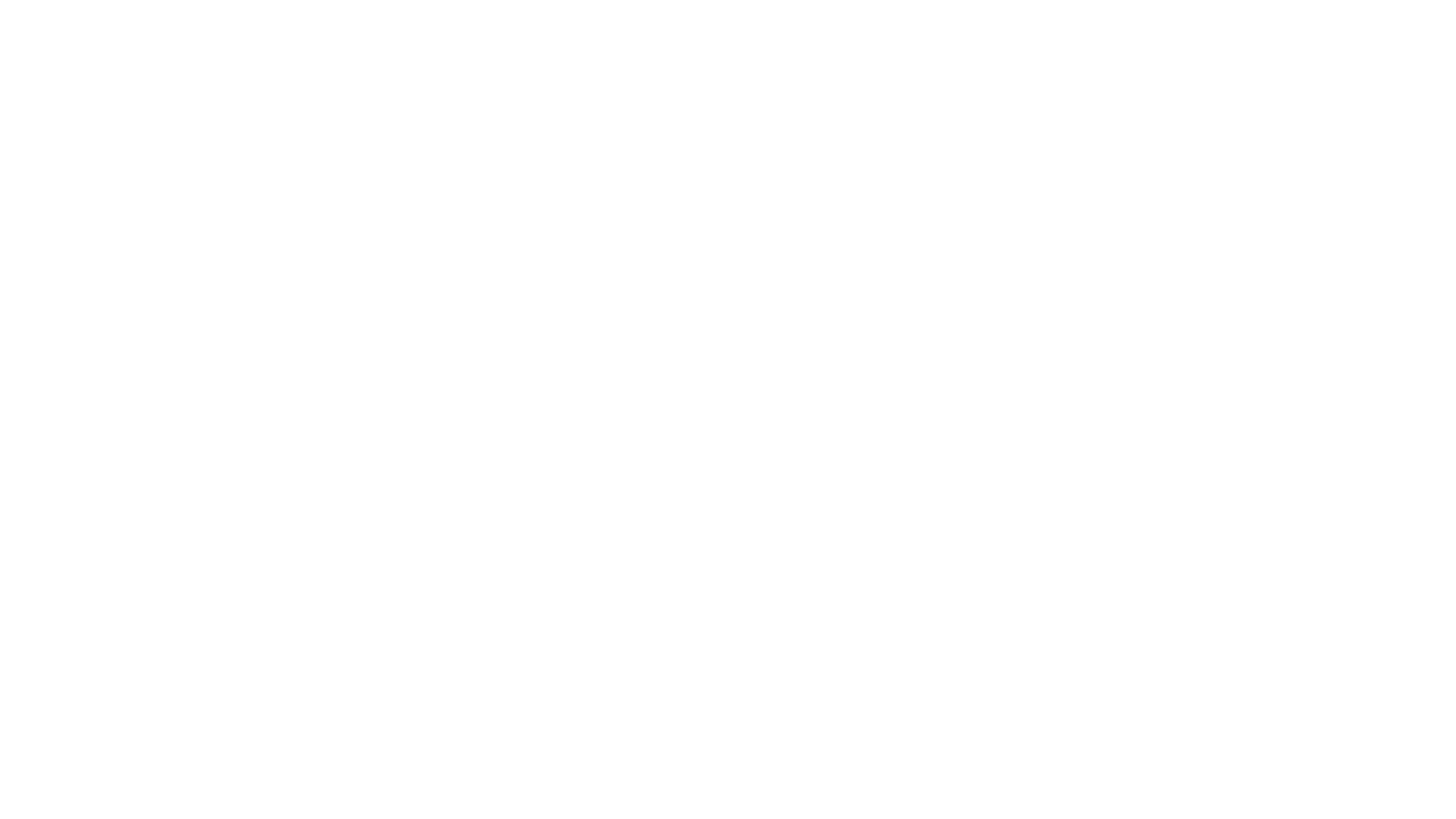 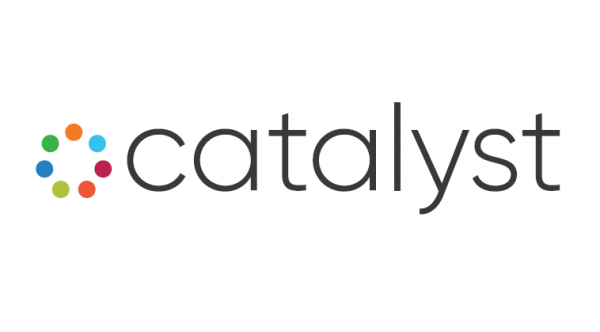 THANK YOU&Questions
8